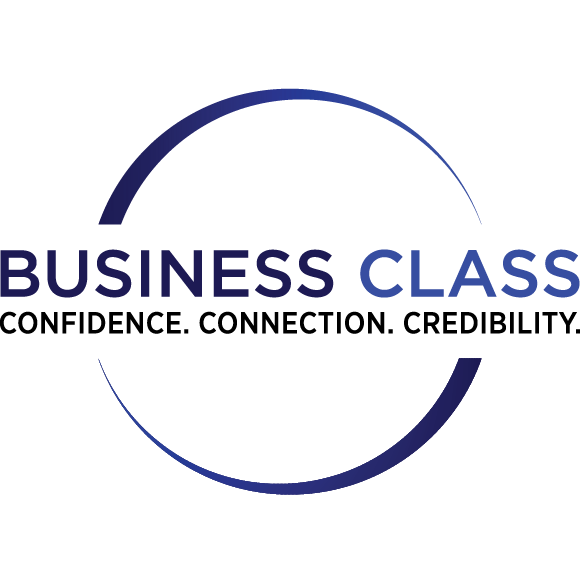 Susan@BusinessClass.Expert
NETWORK LIKE A NINJACONNECT WITH CHARISMAAND POLISH YOUR PEOPLE SKILLS
Susan@BusinessClass.Expert
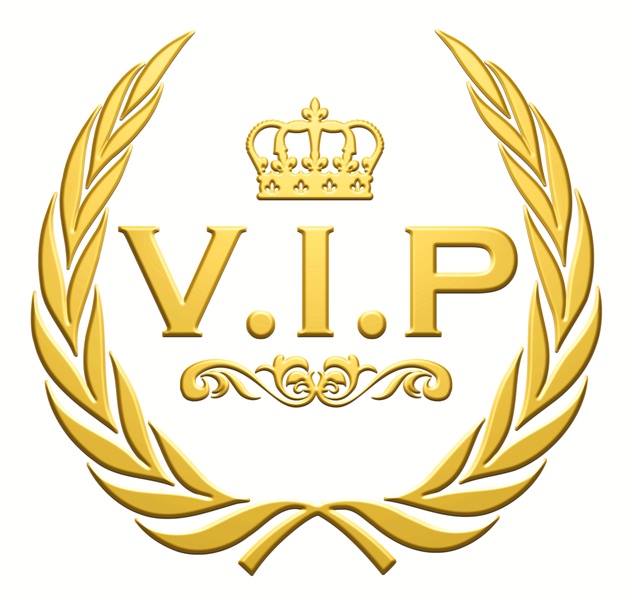 Susan@BusinessClass.Expert
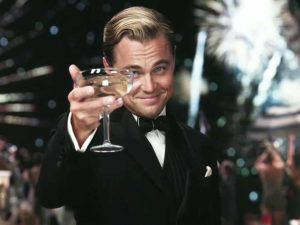 Susan@BusinessClass.Expert
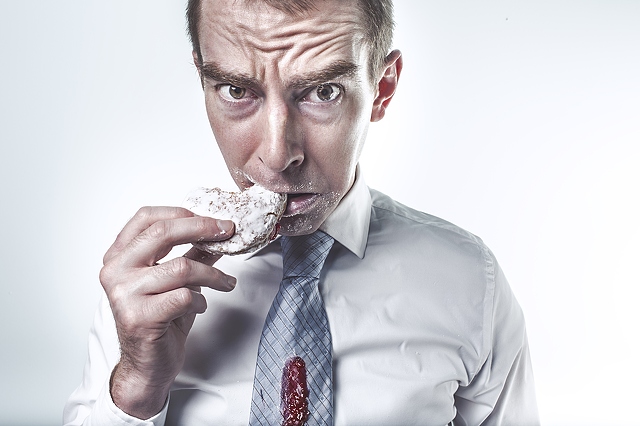 Susan@BusinessClass.Expert
NETWORKINGCreating mutually beneficial,business relationships –before you need them.
Susan@BusinessClass.Expert
9 STEPS TO BECOMING ANETWORKING NINJA
Susan@BusinessClass.Expert
No. 1Don’t go in cold
Do your homework
Research people you want to meet
Scan the room
Select your targets
No. 2BE A BIG DEAL
Allow your confidence to show

Smile and nod toward everyone
No. 3vips & speakers first
Have a solid statement at the ready

Approach speakers before there’s a line after their talk
No. 4Lead with your hand
A clear sign of self-assurance
No. 5Breakfast time!
Now you know the lay of the land
 and where to sit
No. 6Spot the lone wolves
Approach singles
Approach groups
Avoid parties of two
No. 7Get introduced
An implied endorsement
Makes you more memorable
No. 8craft an intriguing introduction
You’re not your job title

"I help "X" do "Y" so they can "Z".
No. 9ending conversations
First impressions / Lasting impressions
Business Cards
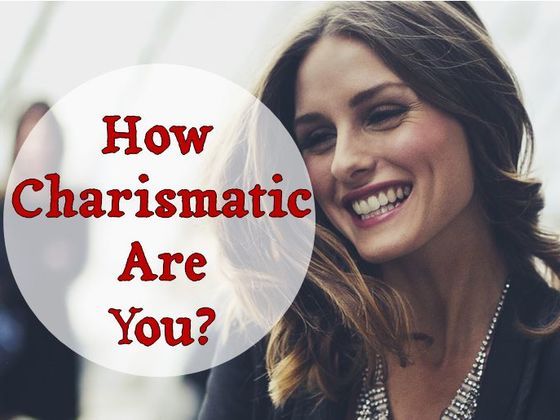 Susan@BusinessClass.Expert
charisma
The ability to attract, charm, and influence the people around you.
6 characteristicsof charisma
1. Self-esteem
2. Exuberance
3. Optimism
6 characteristicsof charisma
4. Smile
5. Body Language / Non-Verbals
6. Sound + Tone of Voice
6 WAYS TO BECOMECHARISMATIC + MAGNETIC
Susan@BusinessClass.Expert
No. 1empathy
The ability to see things from another person’s perspective and to understand how that person is feeling.
No. 2Listening
To truly hear what someone is trying to communicate to you, both verbally and nonverbally.
No. 3eye contact
We intuitively feel that when someone’s gaze shifts away, so has their attention.
No. 4enthusiasm
Uplift another person by praising their actions or ideas.
No. 5Confidence
Feeling self-assured, while not  worrying about what other people think.
No. 6voice + tone
When you are present , you’re able to better understand.
Only then can your words be sensitive and appropriate.
POLISHING YOUR PEOPLE SKILLS
Susan@BusinessClass.Expert
PROFESSIONAL PRESENCE
A BLEND OF BUSINESS EXPERTISE,  MANNERS, ETIQUETTE, INTERPERSONAL + SOFT SKILLS THAT REPRESENT YOUR OVERALL COMPETENCE
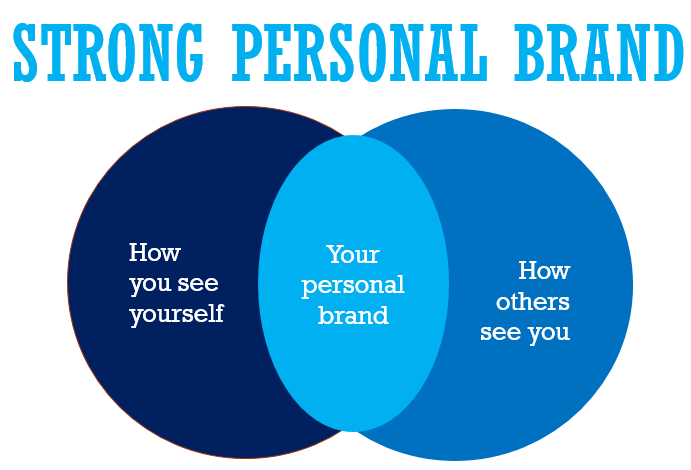 Susan@BusinessClass.Expert
6 POWERS OF PROFESSIONAL PRESENCE
CONNECT
MIMESIS
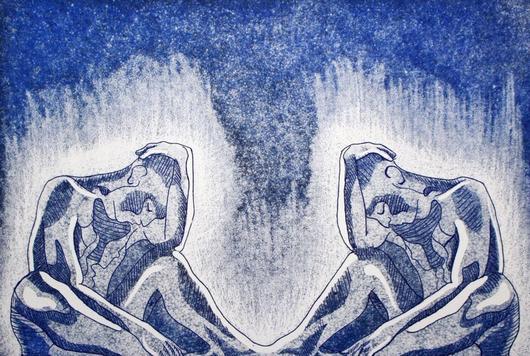 MAKE people FEEL SPECIAL
WORKPLACE MANNERS
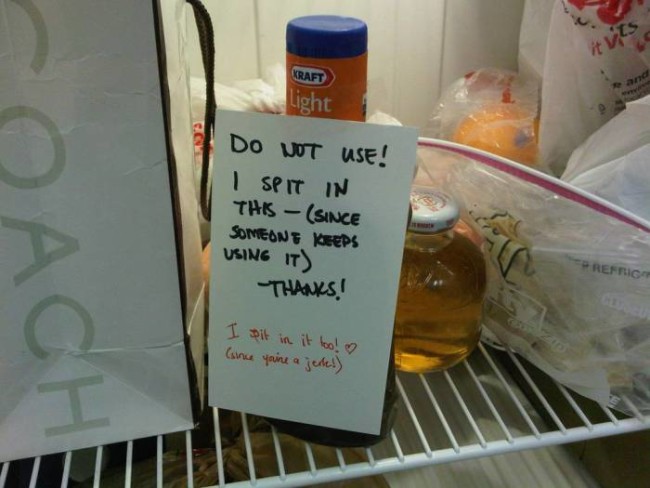 conference MANNERS
blogging+PUBLIC SPEAKING
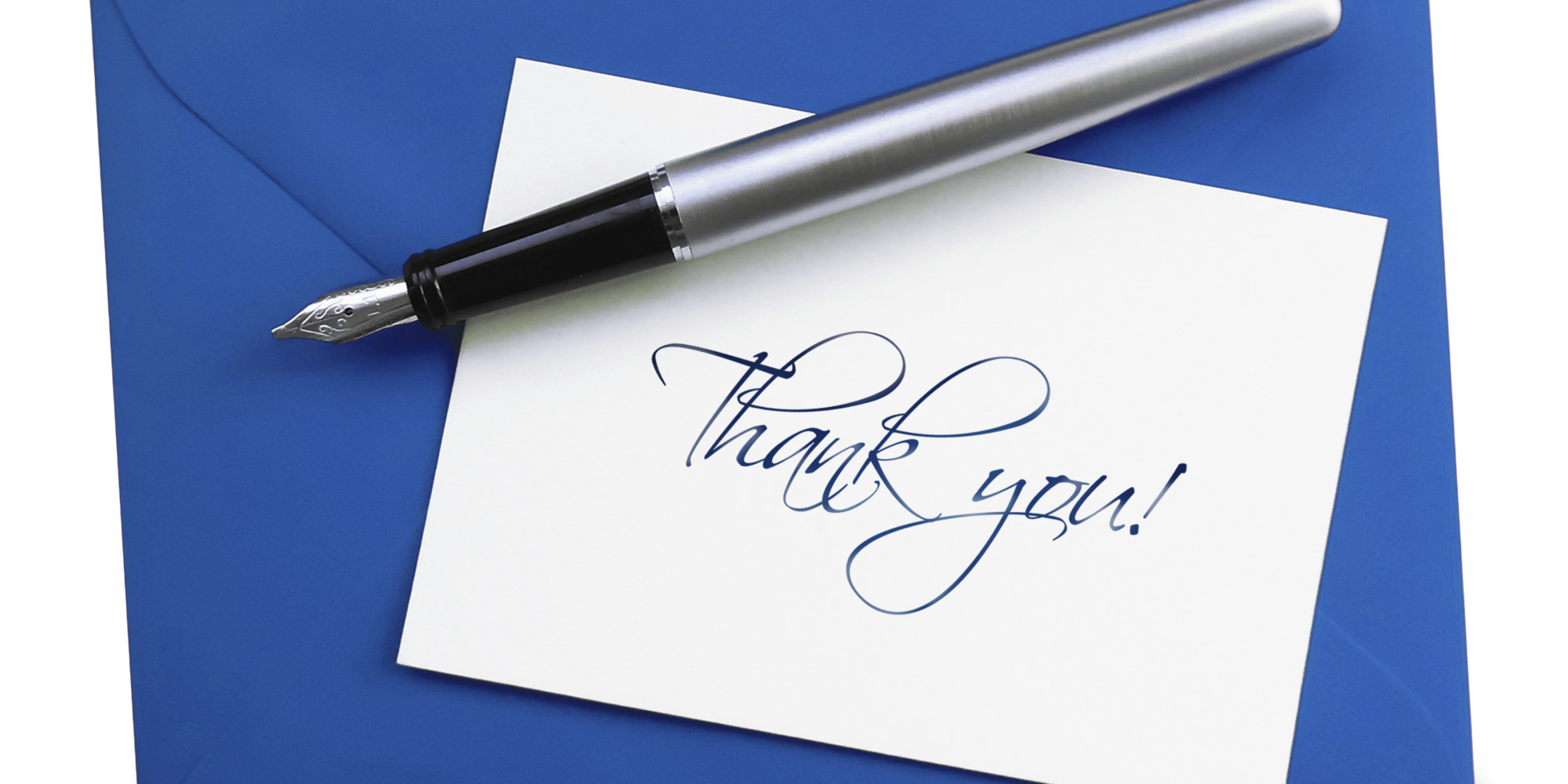 Susan@BusinessClass.Expert